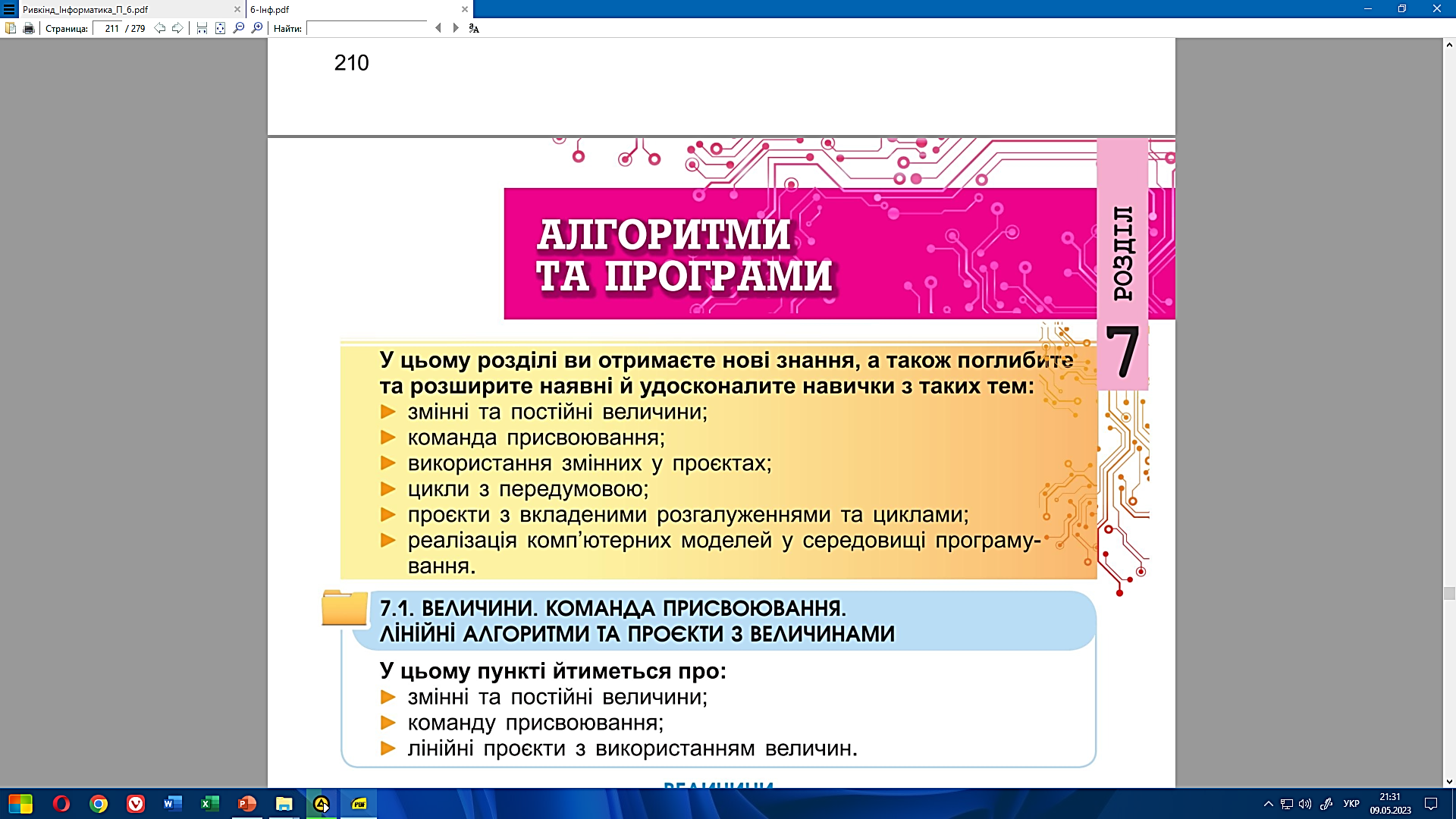 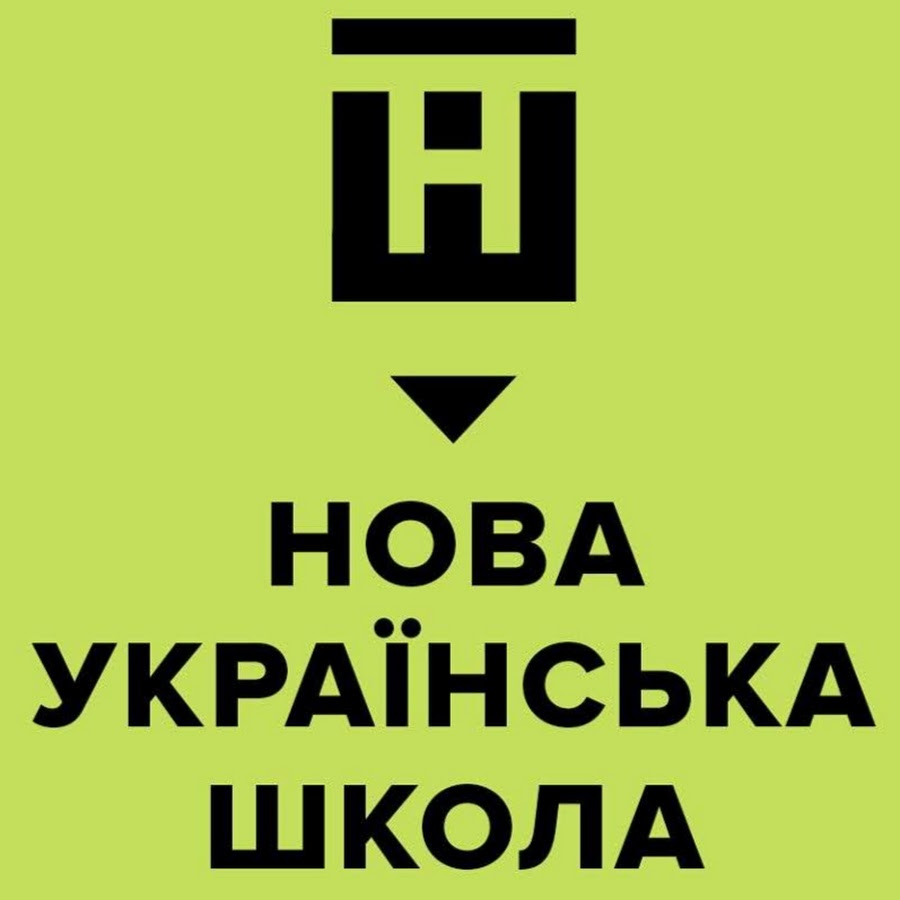 Урок 35
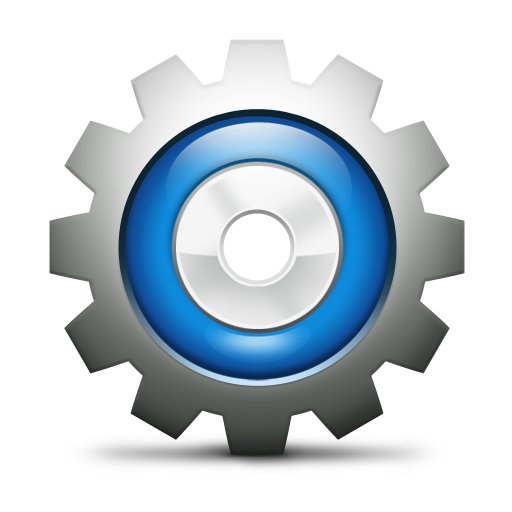 ЗМІННІ В ЦИКЛАХ З ЛІЧИЛЬНИКОМ                  В SCRATCH 3
інформатика
6
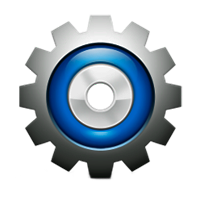 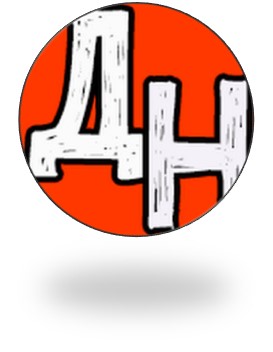 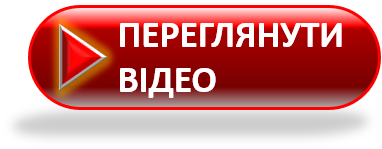 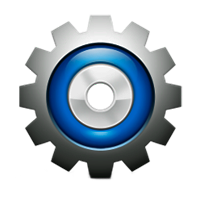 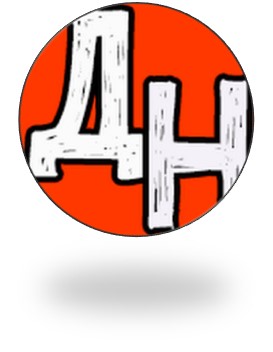 Перейти на Ютуб-канал «Дистанційне навчання»
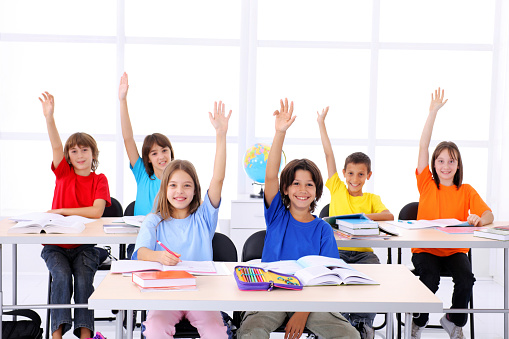 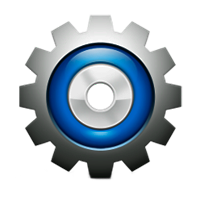 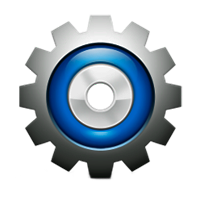 Поміркуйте
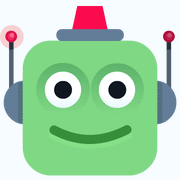 Для чого використовують змінні у різних проєктах та при обчисленні?
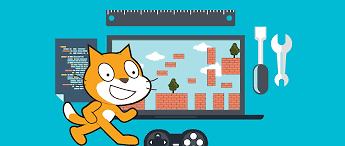 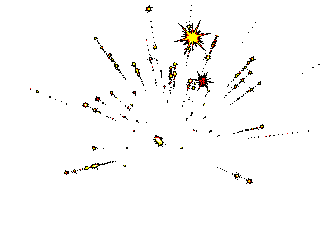 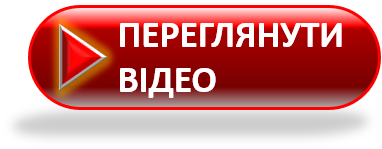 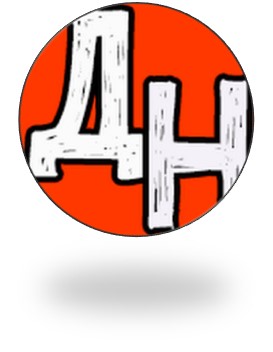 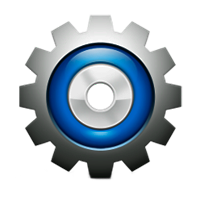 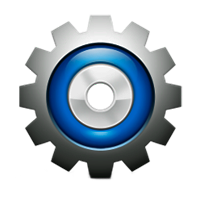 У циклах з лічильником можна використовувати змінні. Значення цих змінних можуть визначати кількість повторень, відстань для переміщення, кут пово-роту, колір олівця та ін.
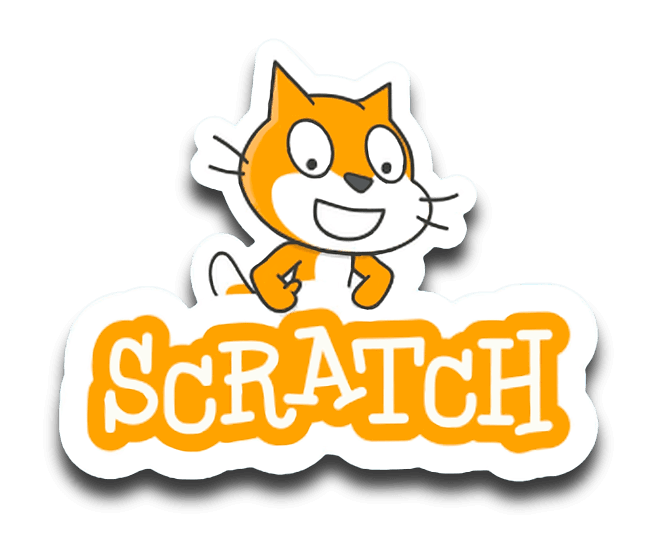 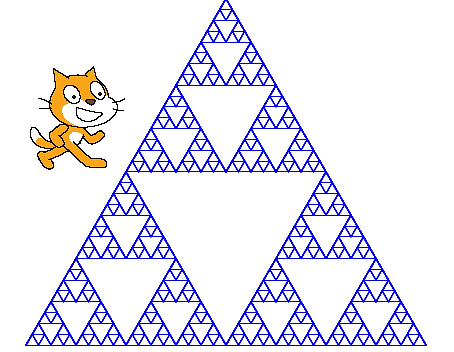 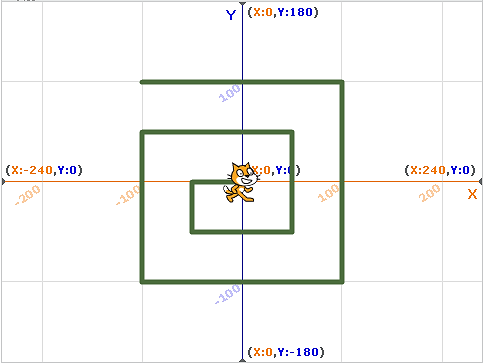 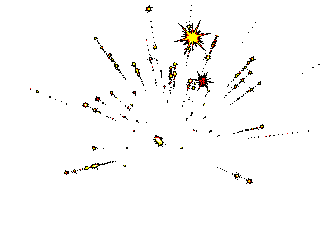 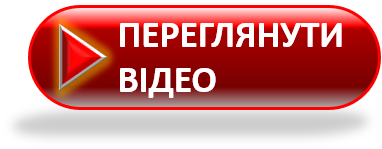 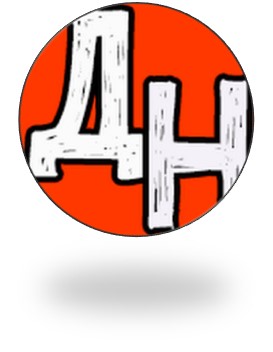 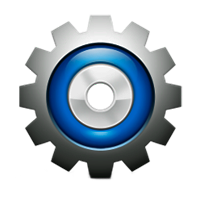 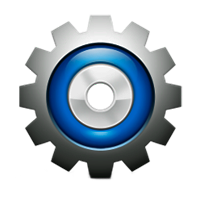 Наприклад, фрагмент проєкту, наведеного на малюн­ку, можна використо-вувати для малювання квадрата з довільною довжиною сторони, надаючи змінній а перед виконанням проєкту різні значення.
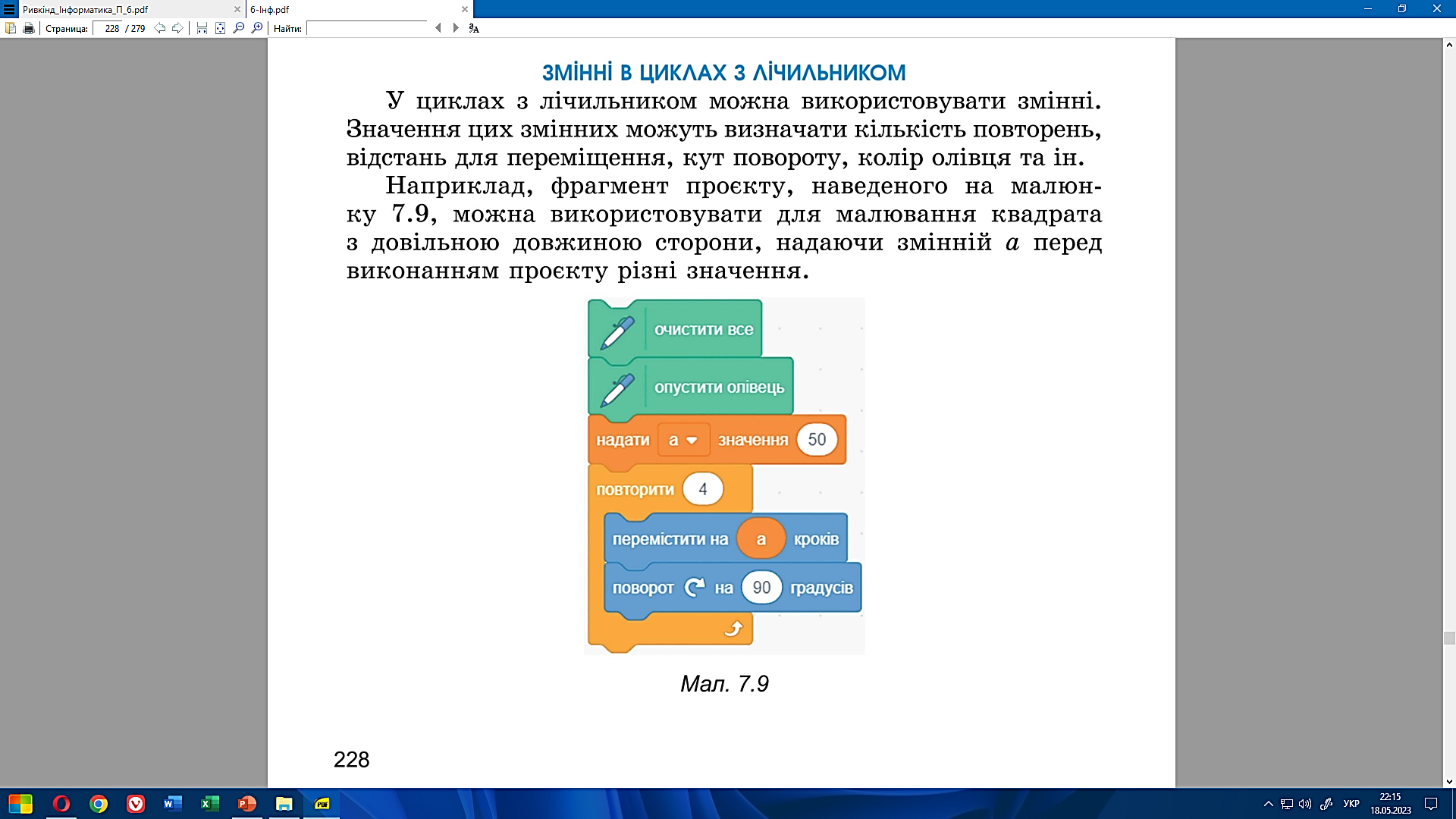 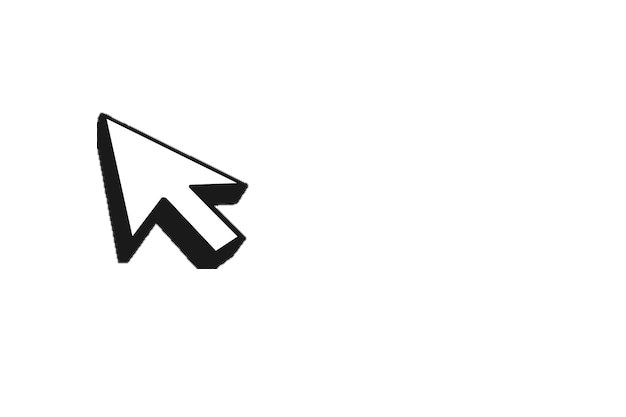 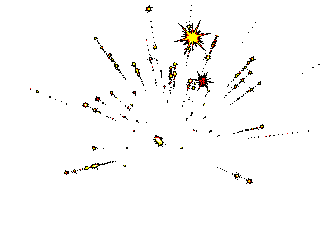 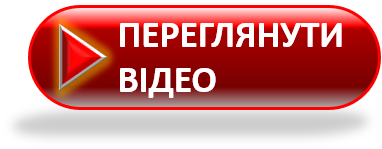 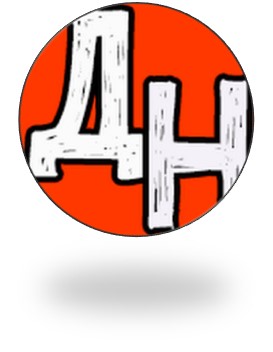 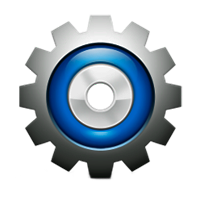 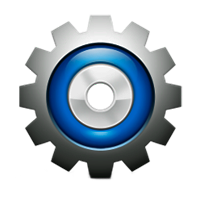 А під час виконання фрагмента проєкту, наведеного на цьому малюнку, мож-на надава­ти значення довжини сторо­ни квадрата а у ході виконан­ня проєкту.
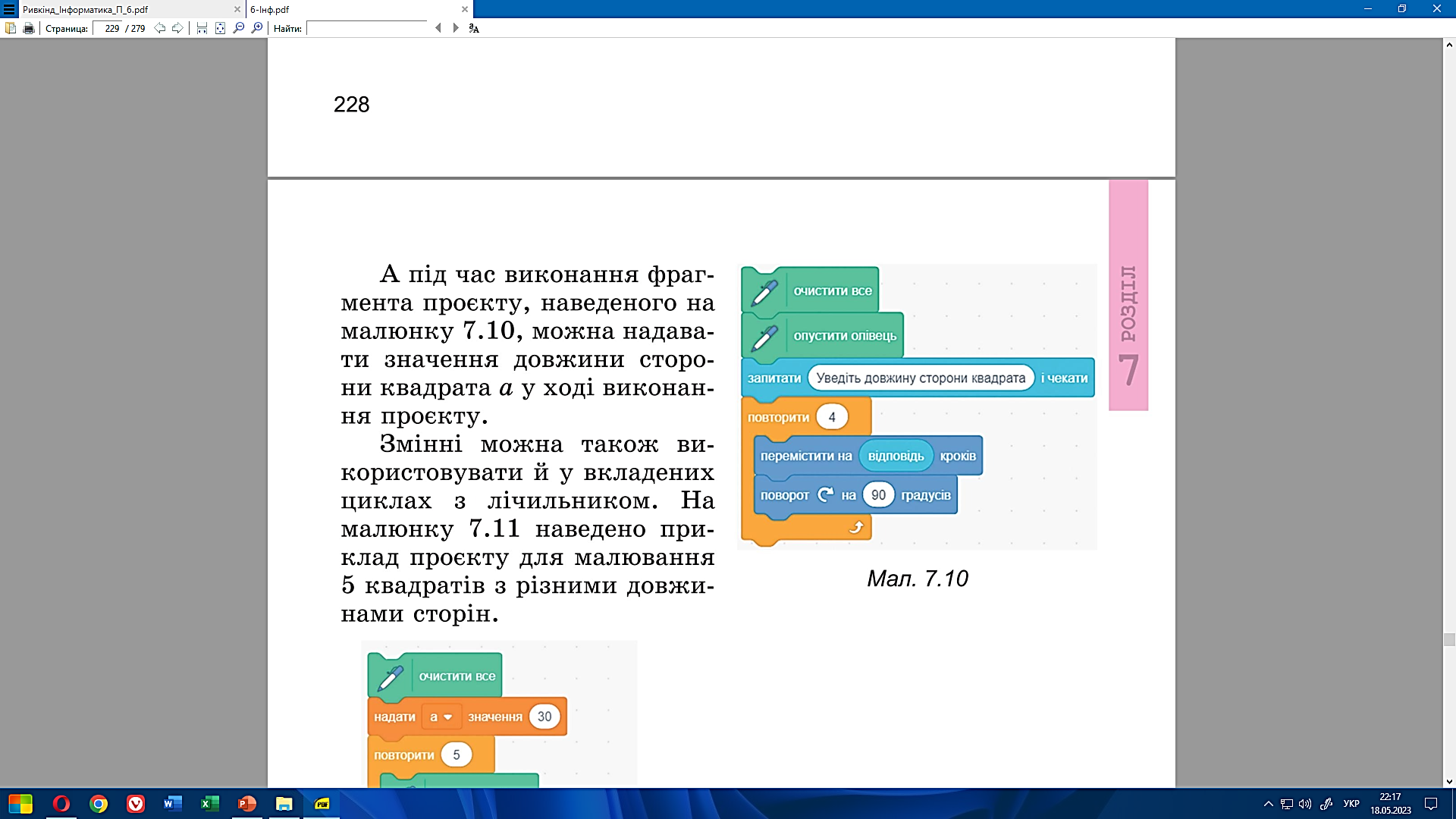 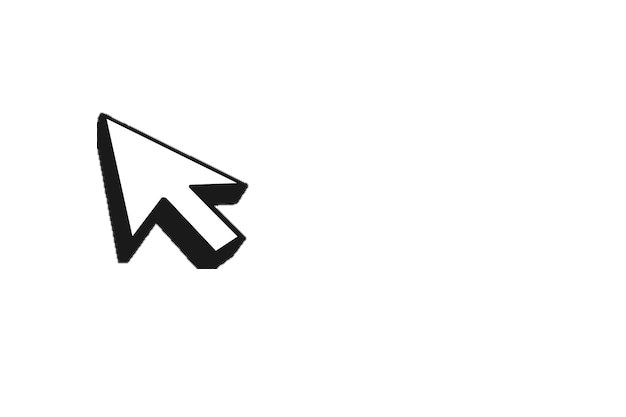 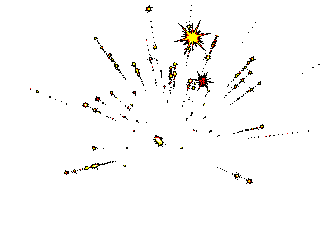 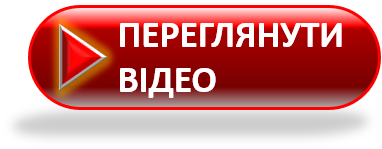 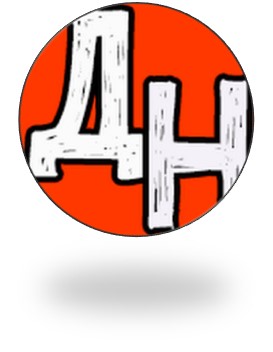 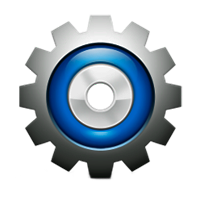 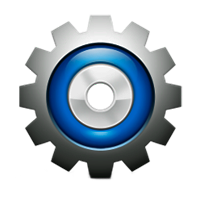 Змінні можна також ви­користовувати й у вкладених циклах з лічильником. На
малюнку наведено при­клад проєкту для малювання 5 квадратів з різними довжи­нами сторін.
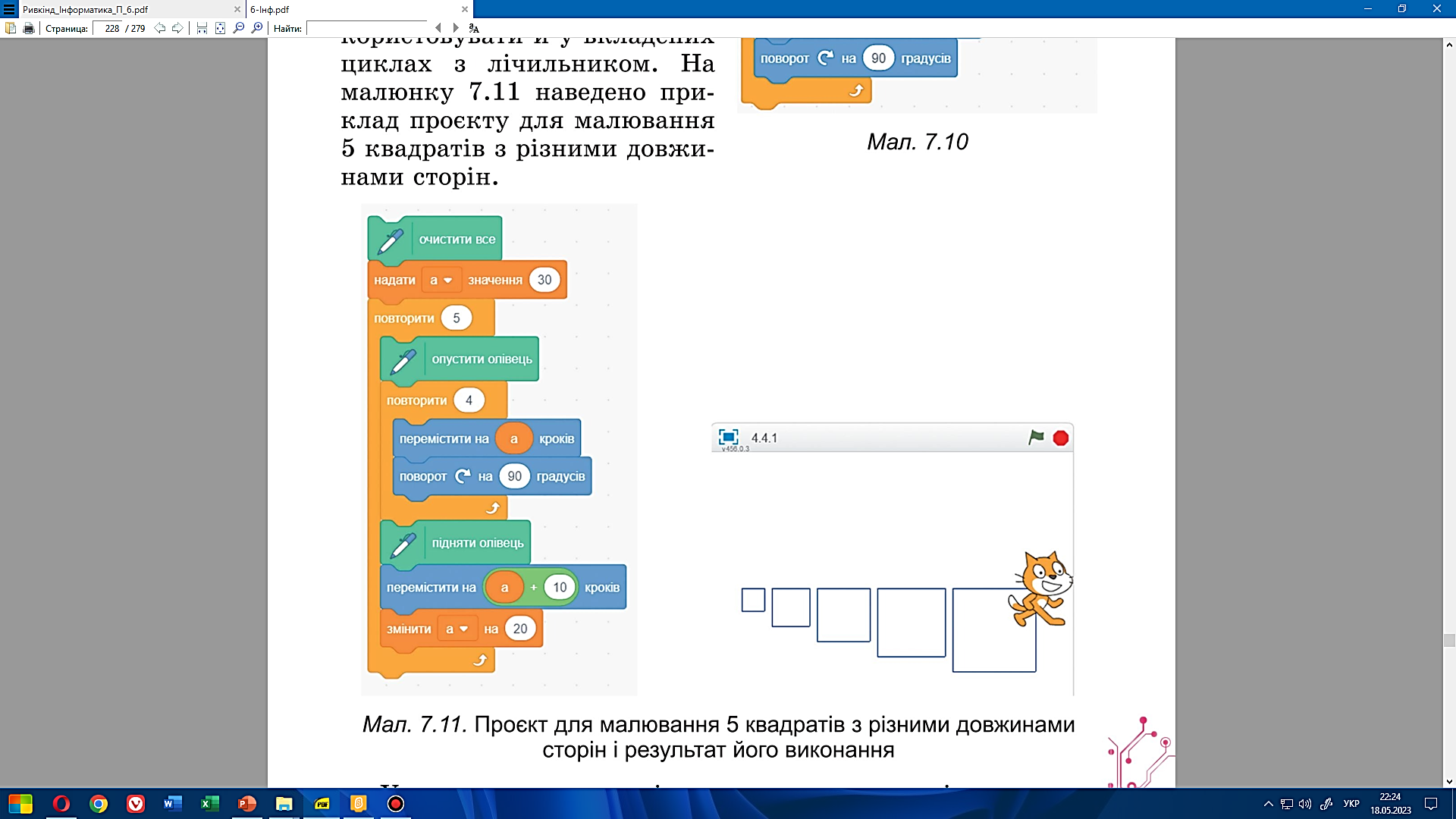 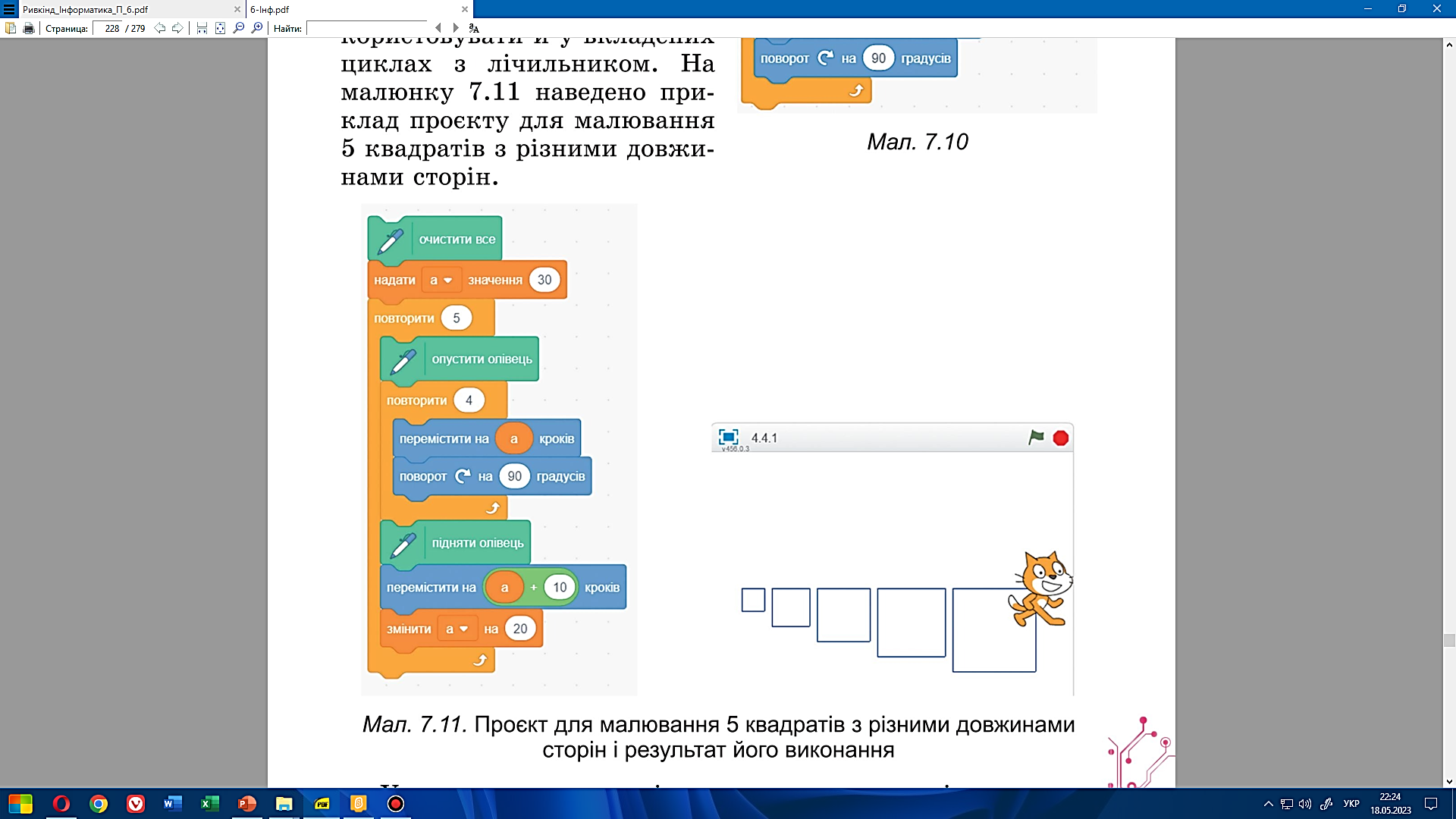 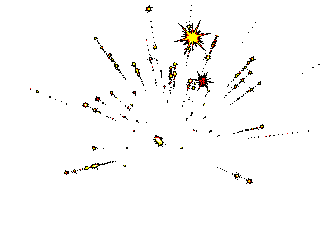 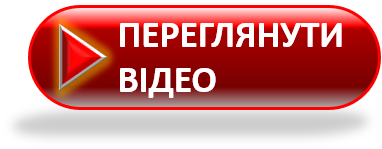 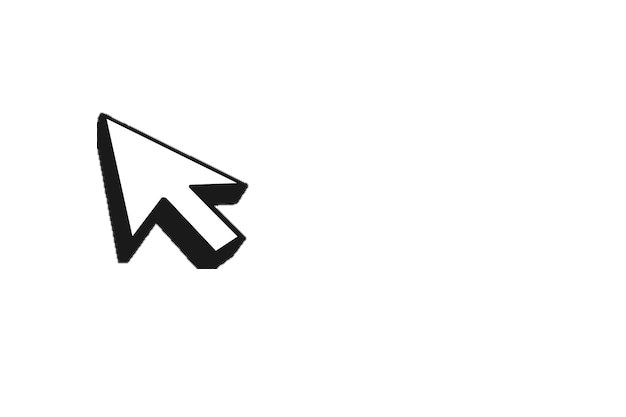 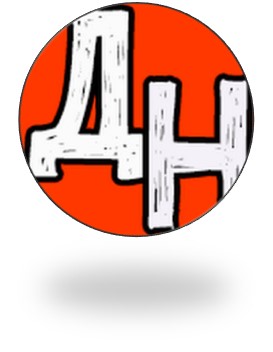 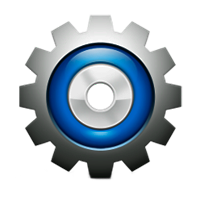 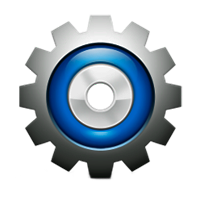 У наведеному проєкті перед початком зовнішнього циклу використано ко-манду присвоювання, яка надає змін­ній а (довжині сторони квадрата) почат-кове значення (30). За потреби його можна змінити на інше.
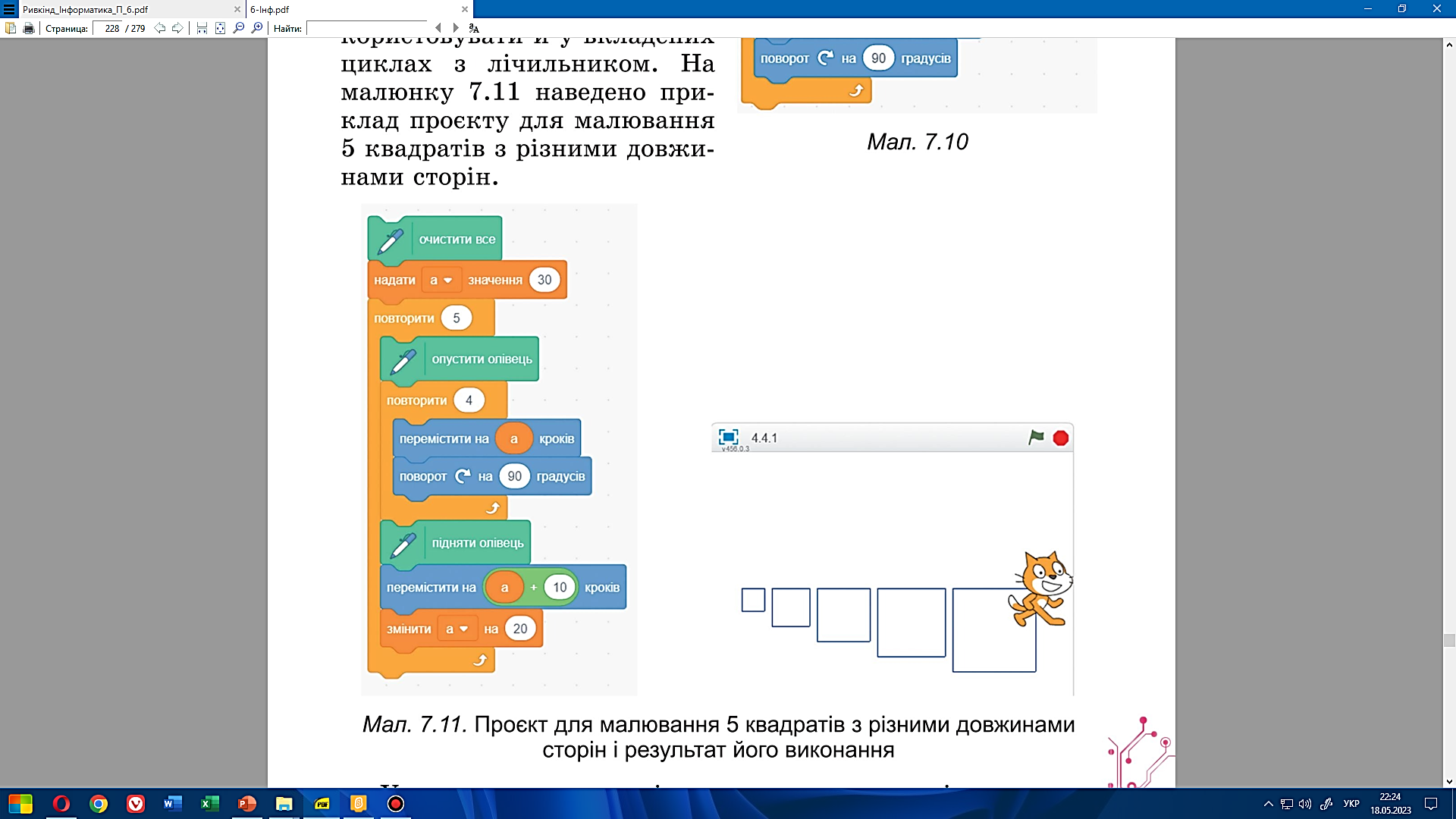 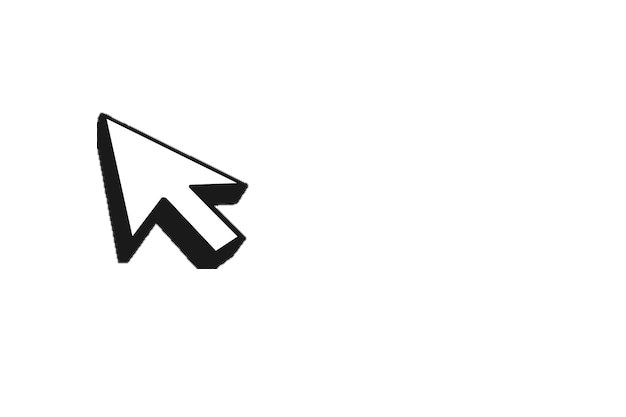 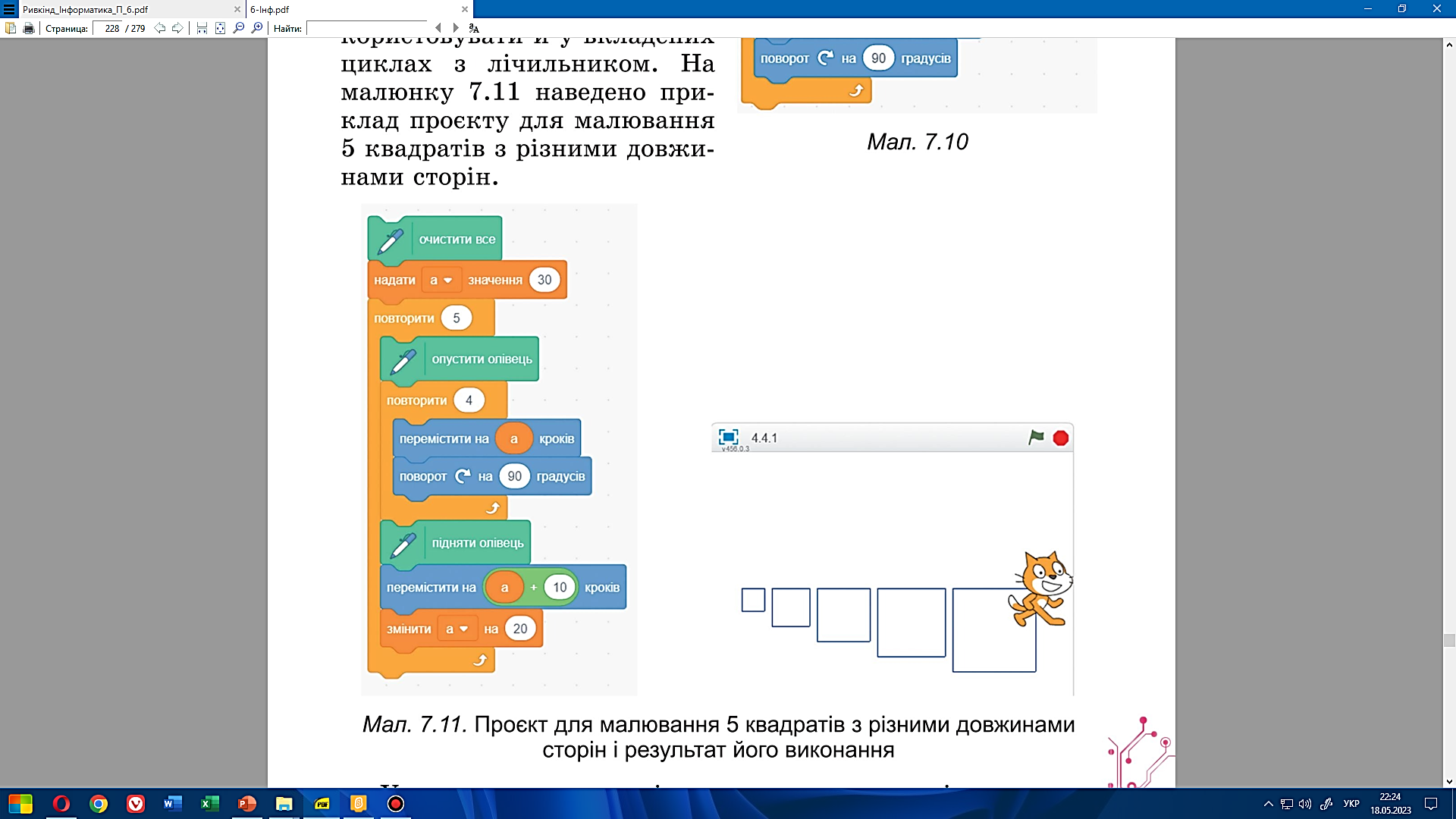 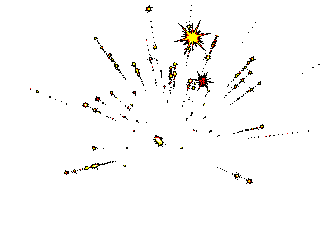 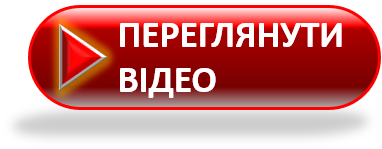 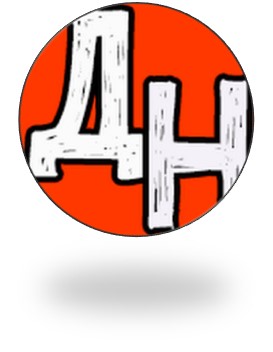 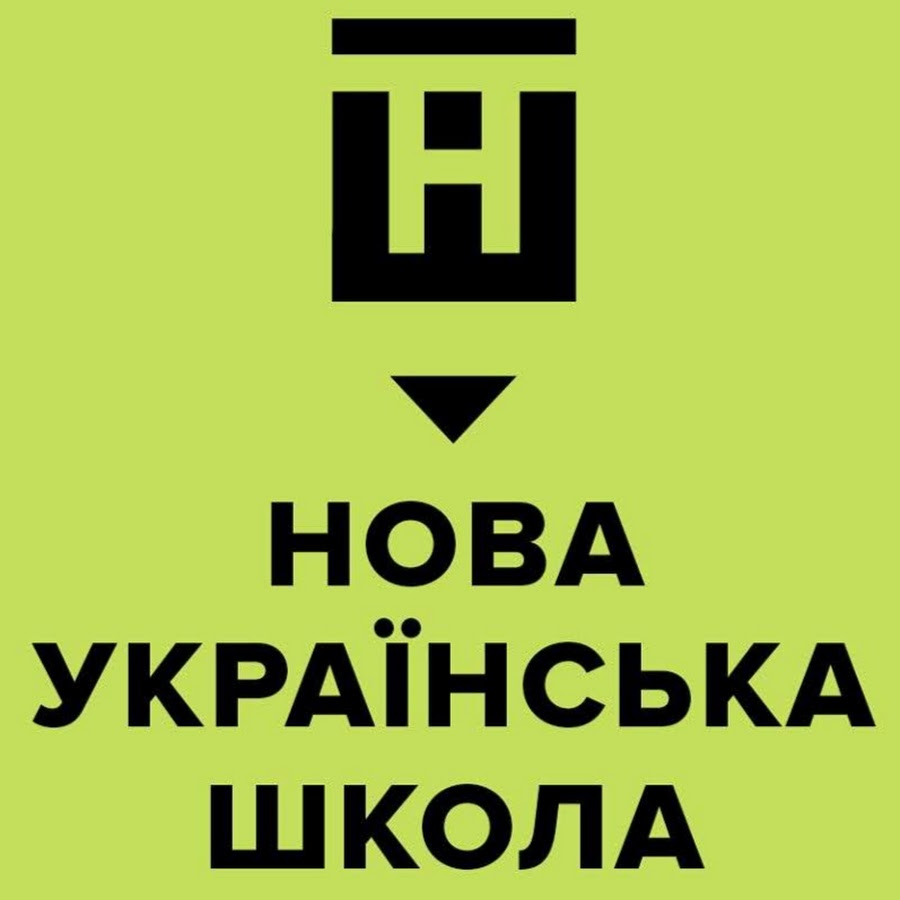 Повну презентацію дивіться у відеоуроці
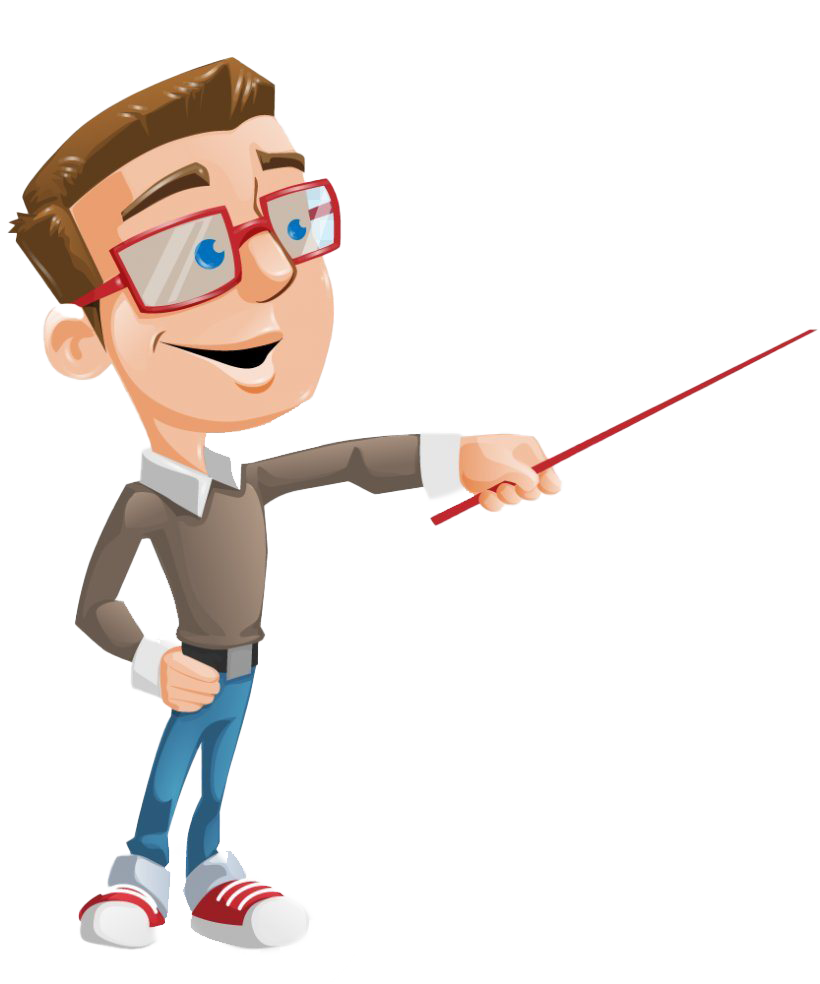 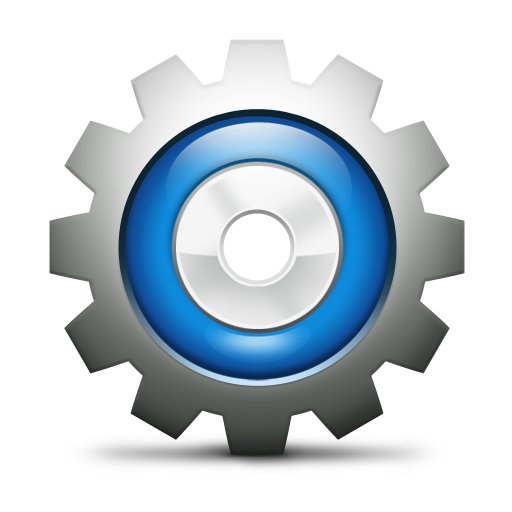 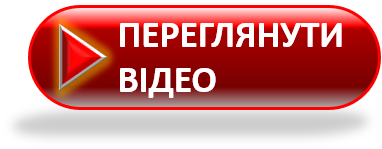 інформатика
6
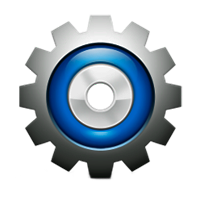 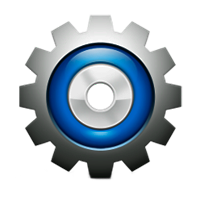 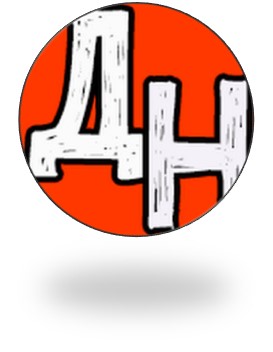 Перейти на Ютуб-канал «Дистанційне навчання»